Warm Up #3
Draw the electron configurations for the following:

Fluorine (no charge)
Chlorine (no charge)

How many valence electrons do they have?  
How many electrons does it need to fill up the outermost shell?  
After this change, what charge would each have?
Looking at the Periodic Table, where are Fluorine and Chlorine in relation to each other?
The Periodic Table Explained
Chapter 6.1 and 6.2
Possible options in the 3rd ring:
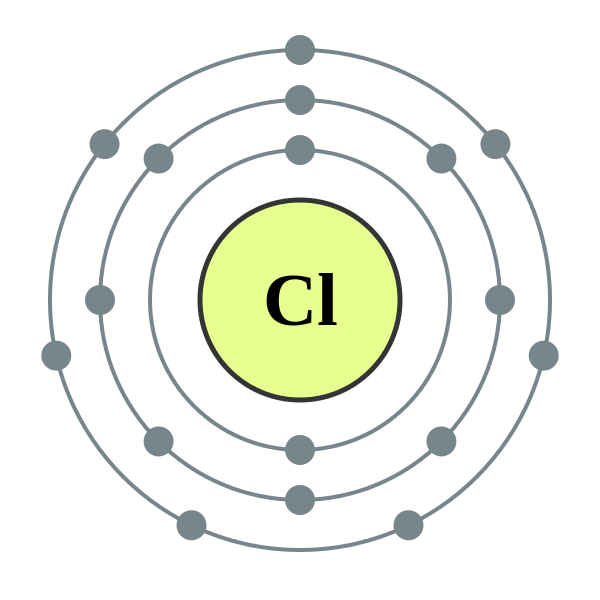 1st ring = 2
2nd ring = 8

3rd ring = 8 OR 18

8…if 3rd row/K/Ca
Chlorine: 2, 8, 7

18…if 4th row and beyond (transition metals)
Bromine: 2, 8, 18, 7
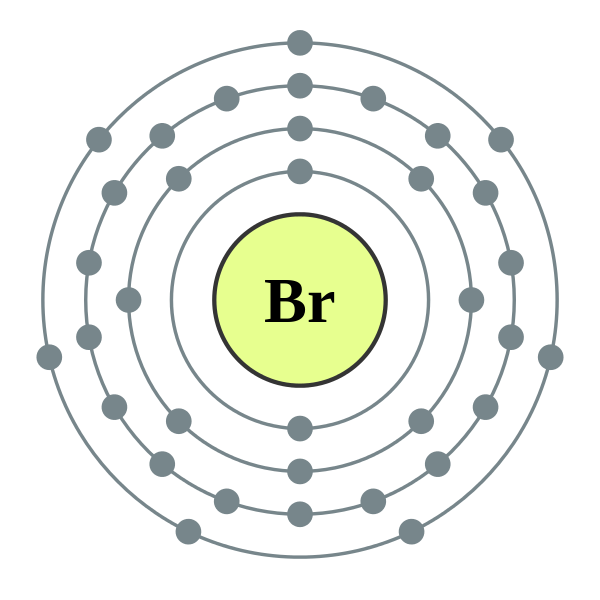 Practice:
Draw the Bohr Model notation for:

Silicon

Selenium

Potassium
Creater: Dmetri Mendeleev (1869)
Russian chemist

Organized discovered elements into table:

Rows (Periods) = increasing atomic mass
Our table – increasing atomic NUMBER

Columns (Groups) = similar properties

Left blank spaces (undiscovered elements)
“eka-Cesium” = below Cesium
Mendeleev’s Table (1869)
Periodic Table of Elements Today
His Table vs. Today’s Table
Mendeleev’s Table
Today’s Table
56 known elements

Blank spaces for undiscovered elements

8 Groups (Columns)

No noble gasses (He, Ne, Ar, Kr)

No atomic number (protons)
118 known elements

No blank spaces needed


18 Groups (Columns)

Noble gasses (He, Ne, Ar, Kr)

Atomic numbers (protons)
Periodic Table Pictured (again)
How It Works
Going in order: read like a book (left to right)

Rows  (across) = PERIODS
Goes in order of ATOMIC NUMBER

Columns (up and down) = GROUPS
Elements in 1 group = SIMILAR PROPERTIES
How Periodic Table is Arranged
Metals = LEFT side
Non-Metals = RIGHT side

Middle: Combo of metal and nonmetal = METALLOID
Form “staircase” (purple)

Elements: B, Si, Ge, As, Sb, Te, At
Main Groups
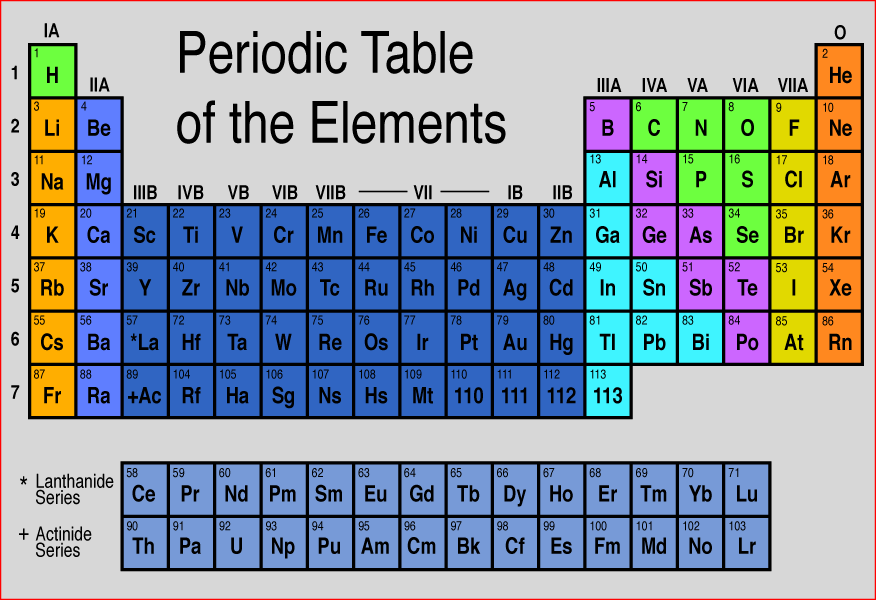 Alkali Metals (gold)
Alkaline Metals (light blue)
Transition Metals (dark blue)
Metalloids (purple)
Non-Metals (green)
Halogens (yellow)
Noble Gasses (orange)
Lanthanides (* at bottom)
Actinides (+ at bottom)
Why Most Elements Have a Charge in Nature
Outermost electrons – VALENCE ELECTRONS

Octet Rule – Want to fill outermost shell (2 or 8)

Review:
Losing e- = POSITIVE
Gaining e- = NEGATIVE
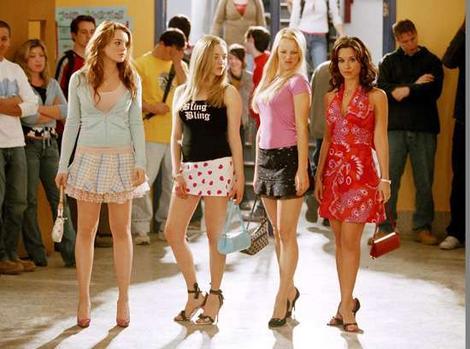 Family/Group 8: Noble GassesThe Popular Girls
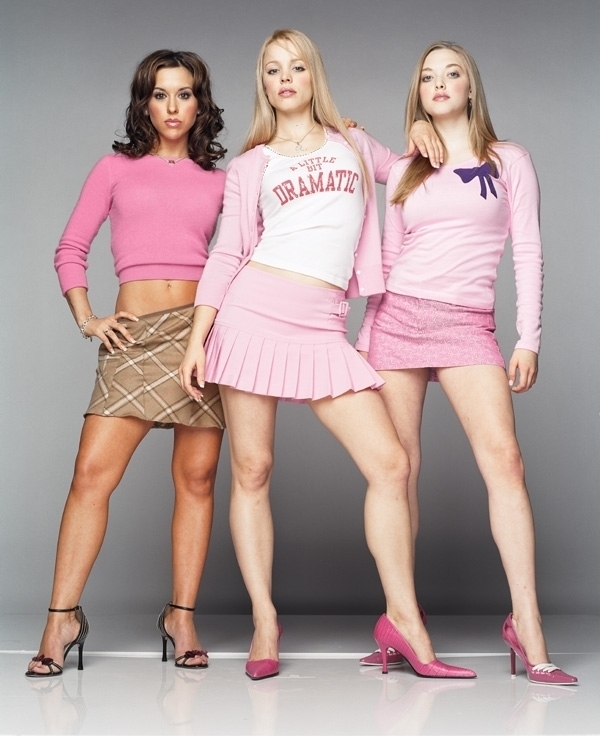 Noble Gases: He, Ne, Ar, Kr, Xe, Rn

Traits: 8 valence electrons (Octet Rule OK), NO CHARGE (no drama)

Seen With: NO ONE
	Too good for anyone else.
Looking at the Periodic Table
In order to fulfill octet rule…ask yourself:

Is it easier for the element to move FORWARD (gain electrons) to become more Noble?
If so, charge is NEGATIVE
OR
Is it easier for the element to move BACKWARD (lose electrons) to become more Noble?
If so, charge is POSITIVE
Halogens…The female serial monogamists…
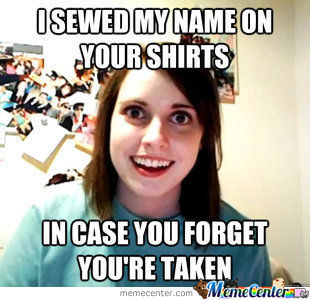 Halogens: F, Cl, Br, I, At

Traits: Seven valence e-, -1 charge (easier to gain 1 e-)

(Almost) Always in a Relationship: with male monogamists – VERY REACTIVE
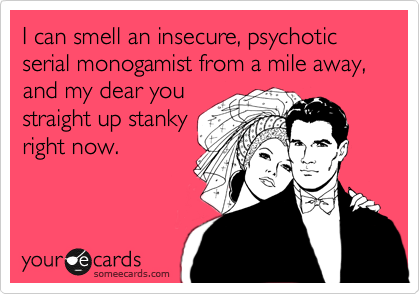 Alkali Metals…The male serial monogamists..
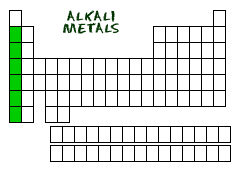 Alkali Metals: Li, Na, K, Rb, Cs, Fr

Traits: One valence e-, +1 charge (easier to lose 1 e-)

(Almost) Always In a relationship: with female monogamists…– VERY REACTIVE
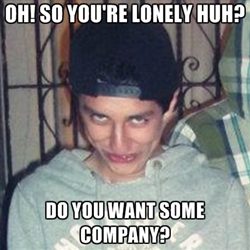 Family/Group 2: Alkaline Earth “Player” Metals
Be, Mg, Ca, Sr, Ba, Ra

Traits: 2 valence electrons, +2 charge (easier to lose 2 e-)

Seen with: Group 7 Halogens (two of them)
 OR Group 6 nonmetals (oxygen)
Group:Transition Metals
Scandium to Zinc
Zinc to Mercury

Found in middle of table
Ones in each column = similar properties

Different charges
Quick Quiz #1
Draw the Bohr Model notation for: Phosphorus.  Predict its charge, and explain why this would be its charge.

Why did Mendeleev leave blank spaces on the Periodic Table he constructed?  Why was Mendeleev not able to arrange his periodic table in order of increasing atomic number?

How does the octet rule explain the natural charges of almost every element on the Periodic Table?